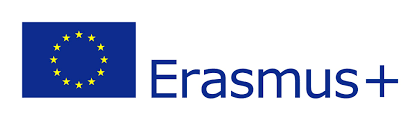 SCOALA GIMNAZIALA ,,DR. AL. SAFRAN,,  BACAU
ERASMUS PLUS KA229 PROJECT 
LOVE MY CITY
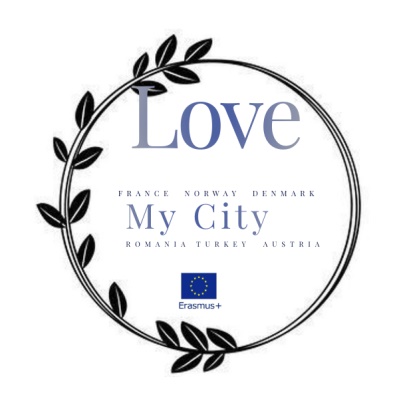 SUSTAINABLE DEVELOPMENT IN EDUCATION
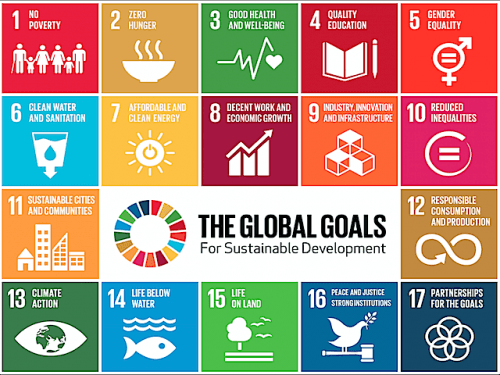 Goal 4
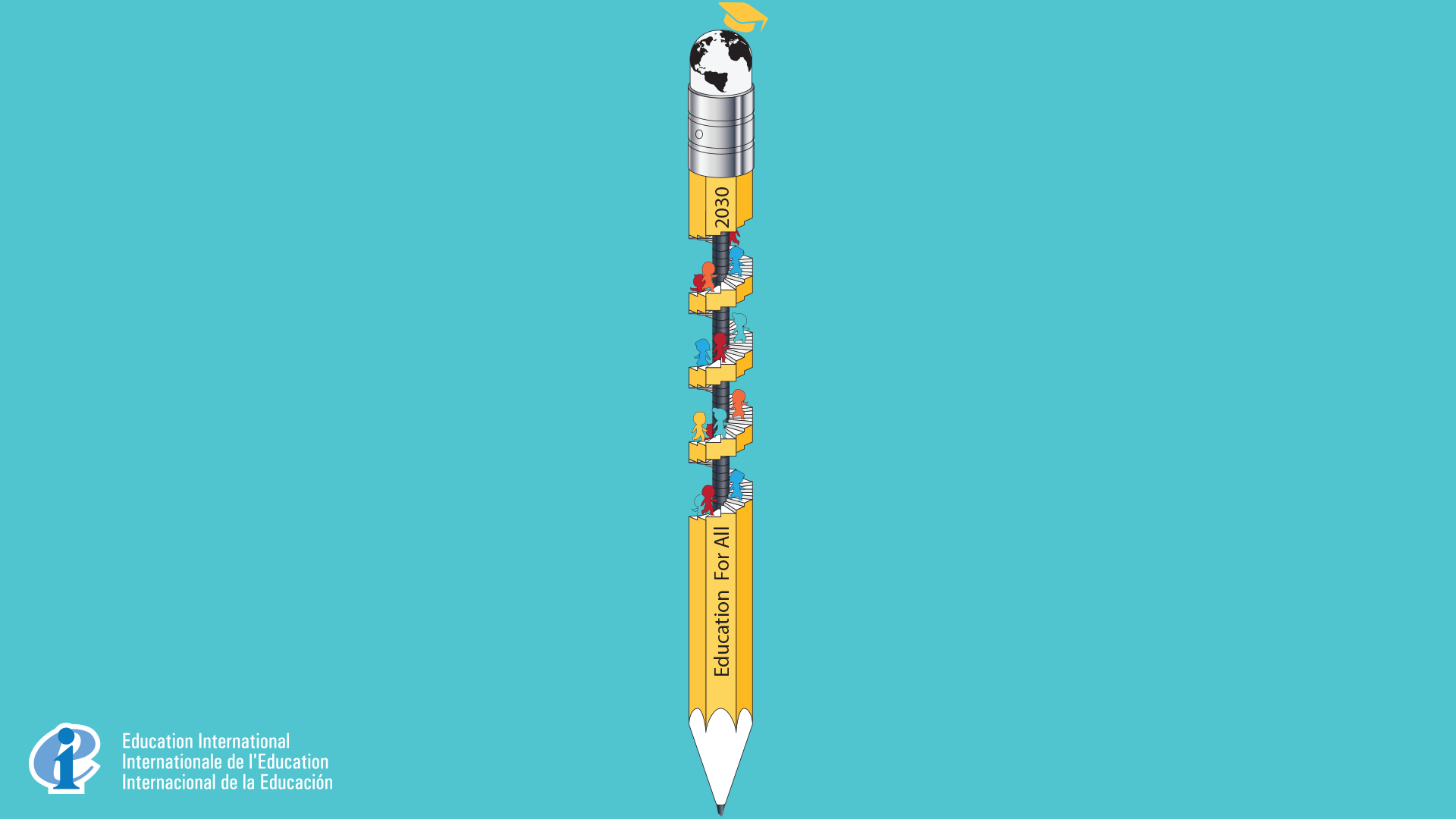 Target by target response 
to the Education 2030 Agenda
Ensure inclusive and equitable quality education and promote lifelong learning opportunities for all
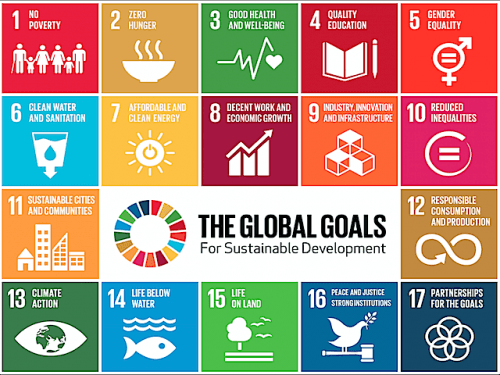 Education is a stand-alone goal and is also an explicit priority under several other goals. Quality is at the centre and there are dedicated targets on equity, qualified teachers as well as safe learning environments.  
 
The 2030 agenda recognises that primary education is far from enough in today's world and includes targets on pre-primary, secondary, vocational and tertiary education as well as youth and adult literacy and numeracy.
 
A stand-alone goal on quality education is vital to any sustainable development agenda.
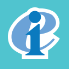 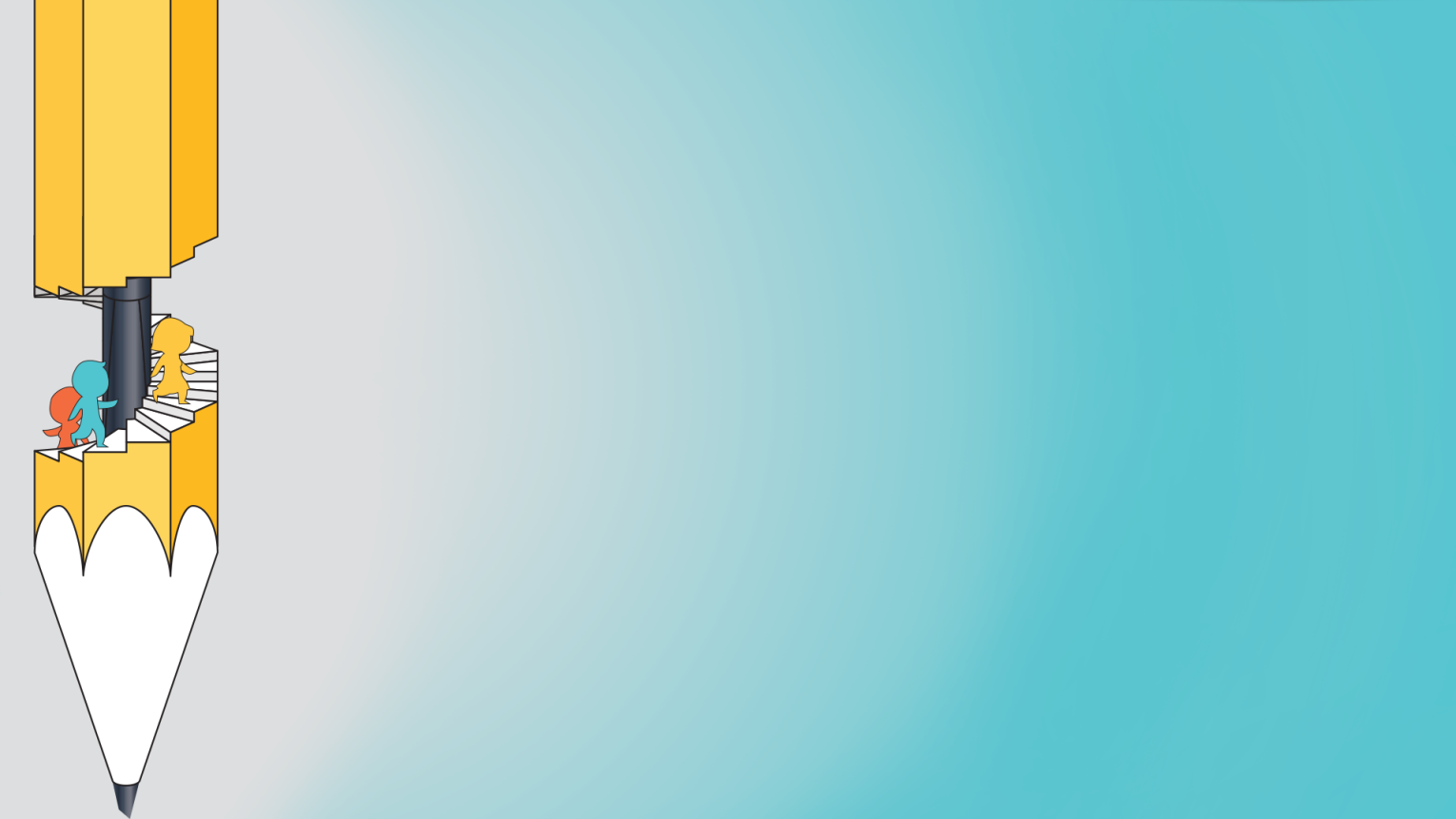 Target 4.1
By 2030, ensure that all girls and boys complete free, equitable and quality primary and secondary education leading to relevant and effective learning outcomes
This target on the completion of quality primary and secondary education should be considered the universal minimum standard for education beyond 2015. 
 
The commitment to free education is central and a perquisite for the universal completion of primary and secondary education. It is also an important reaffirmation of the right to education.
 
Equitable education should be understood as all children having the right to an education of the same quality, regardless of gender, socio-economic background, location, or any other characteristic.
 
Relevant learning outcomes should be understood as those that are in line with national curriculum.
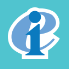 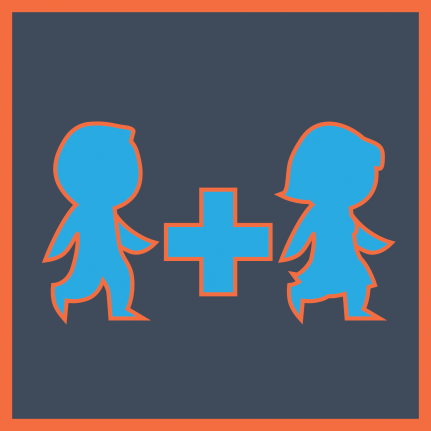 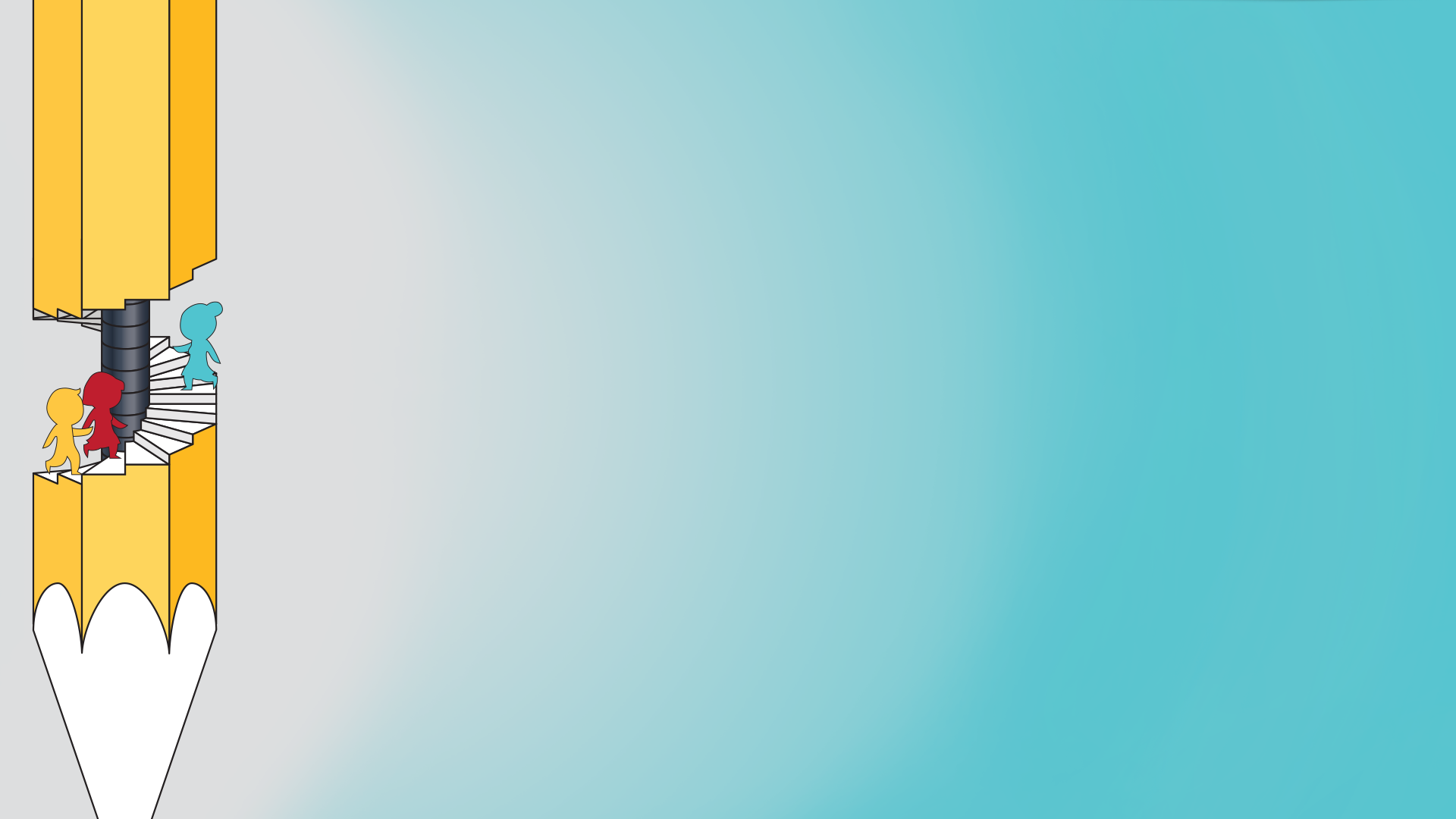 Target 4.2
By 2030, ensure that all girls and boys have access to quality early childhood development, care and pre-primary education so that they are ready for primary education
Expanding access to early childhood education is key to the right to education, but unfortunately this target emphasises early childhood development rather than early childhood education and care. The right to education starts at birth and the target should thus go beyond pre-primary education. 
 
Early childhood education plays a particularly large role in overcoming disadvantages due to differences in the backgrounds of children. The 2030 education agenda should have included a commitment to at least one year of compulsory and free pre-primary education.
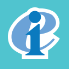 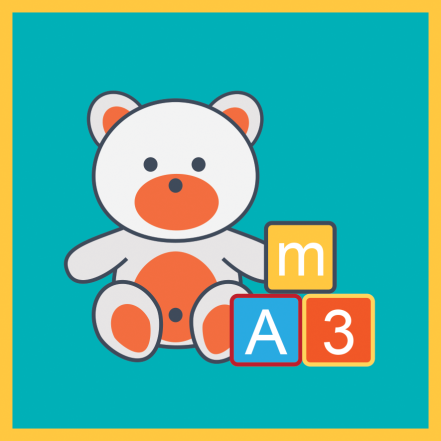 Target 4.3
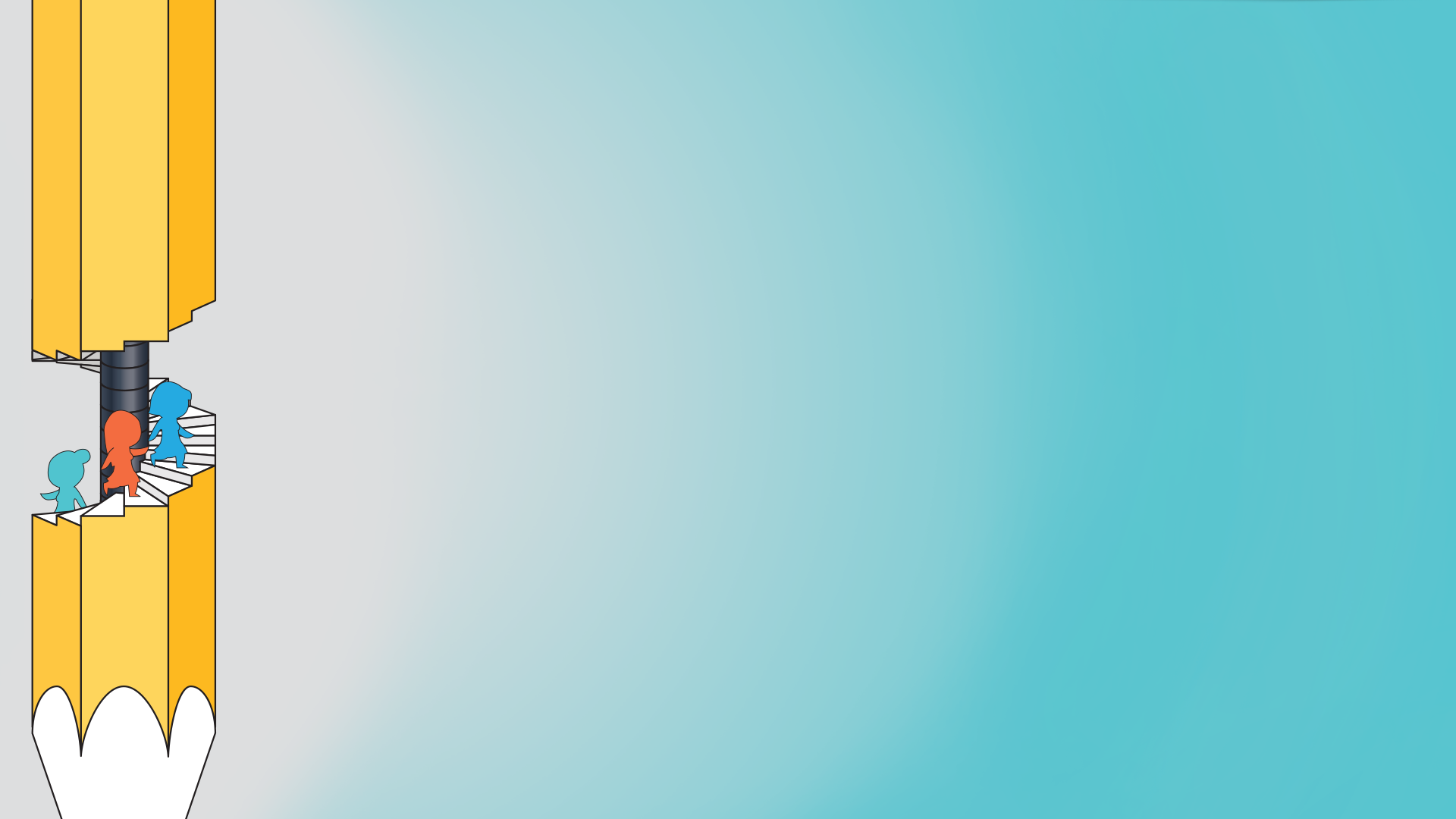 By 2030, ensure equal access for all women and men to affordable and quality technical, vocational and tertiary education, including university
Expanding access to quality technical and vocational as well as tertiary education represents an important step forward, as these levels of education weren’t covered by the previous global education agenda. 
 
The emphasis on affordable is unfortunate as there is no such thing as affordable for the very poorest. The aim must be “the progressive introduction of free education”, as agreed in the International Covenant on Economic, Social and Cultural Rights.
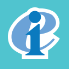 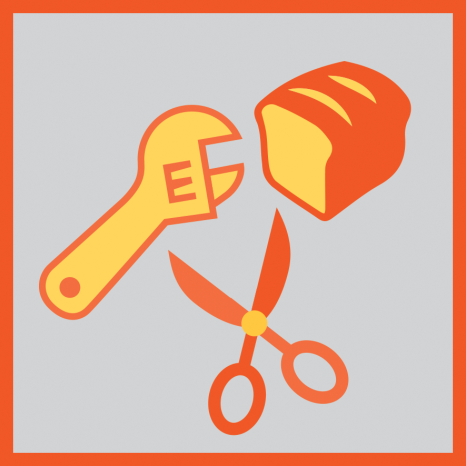 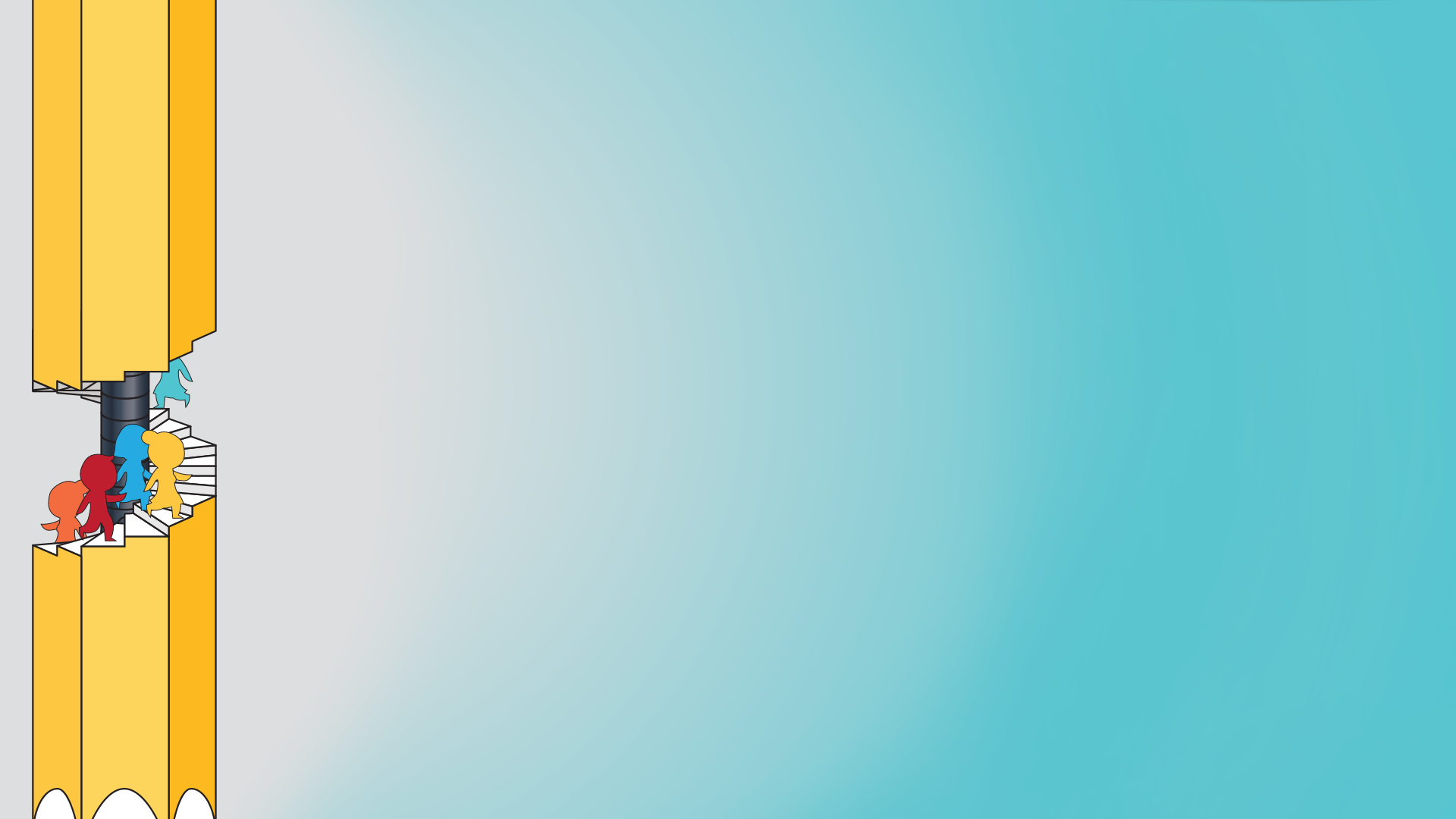 Target 4.4
By 2030, substantially increase the number of youth and adults who have relevant skills, including technical and vocational skills, for employment, decent jobs and entrepreneurship
The emphasis on relevant skills can be seen as a direct response to the high levels of youth unemployment, but this target should have been combined with the previous target on vocational and tertiary education, as these are the means through which many of these skills are acquired. 
 
Even if decent jobs should be referred to as decent work, the internationally agreed term, the reference to the decent work agenda includes rights at work.
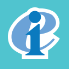 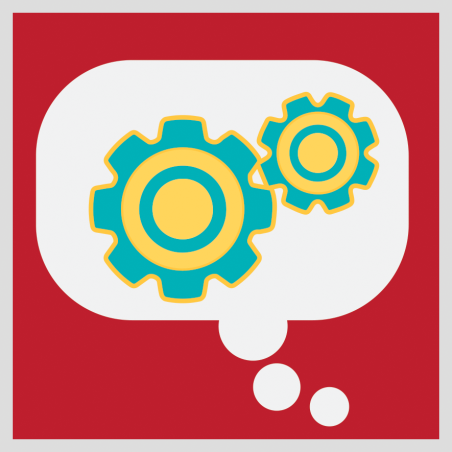 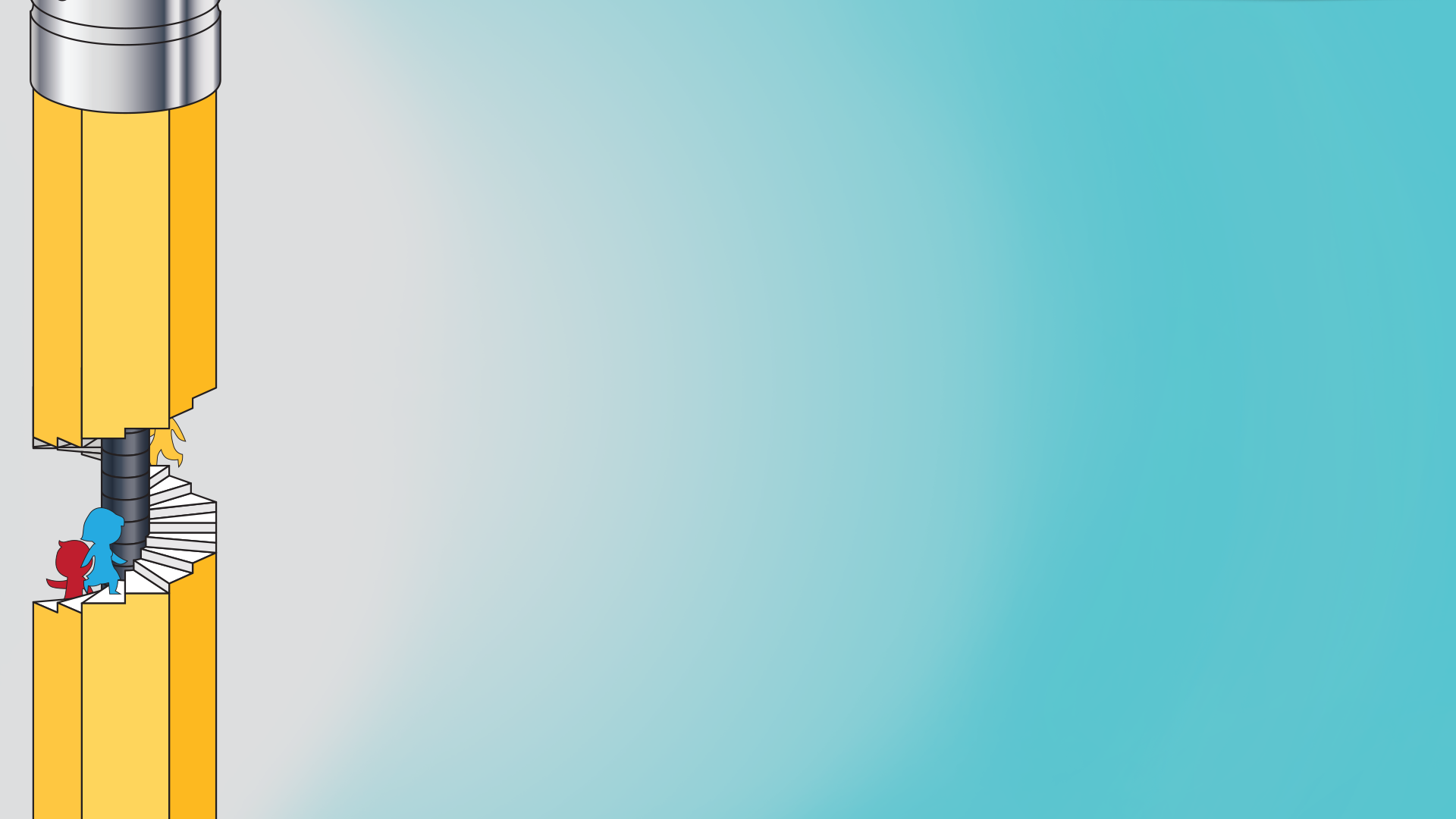 Target 4.5
By 2030, eliminate gender disparities in education and ensure equal access to all levels of education and vocational training for the vulnerable, including persons with disabilities, indigenous peoples and children in vulnerable situations
Equal access is at the core of the right to education, and this target is an important commitment to reaching those that traditionally have been excluded from education.
 
At the same time, equity considerations have to be made under each and every target.
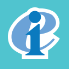 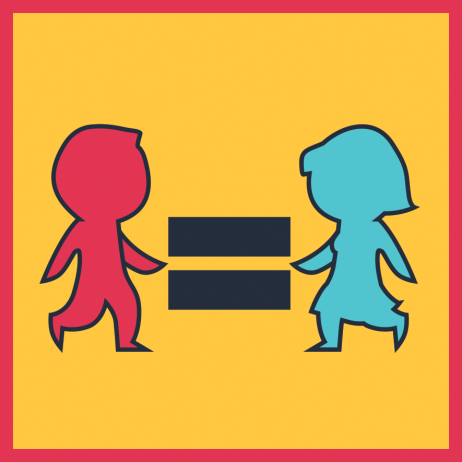 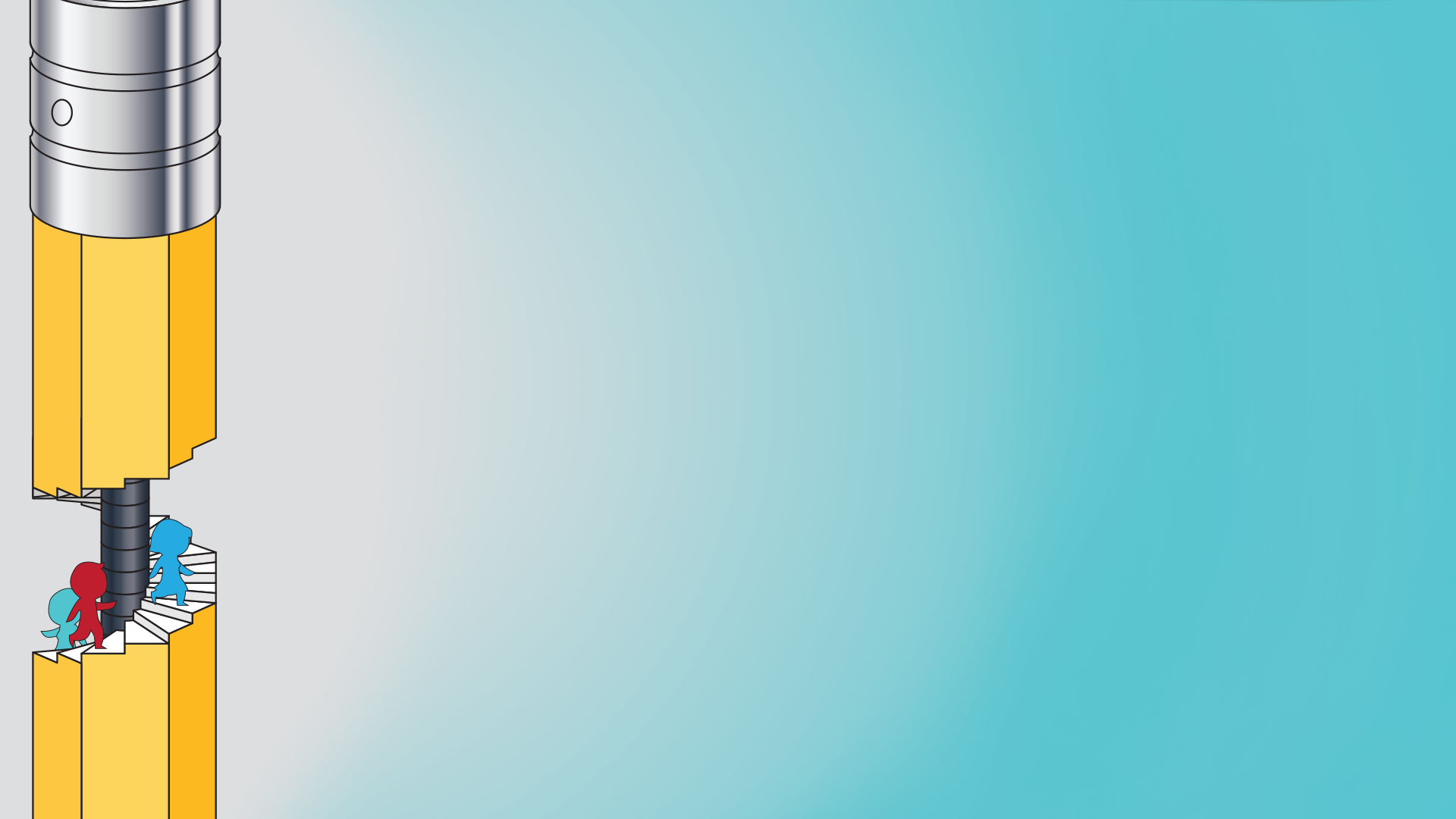 Target 4.6
By 2030, ensure that all youth and a substantial proportion of adults, both men and women, achieve literacy and numeracy
This is the only target on adult education and lifelong learning, a central part of the education goal.  
 
It is unfortunate that the target covers all youth but only a substantial proportion of adults.
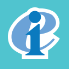 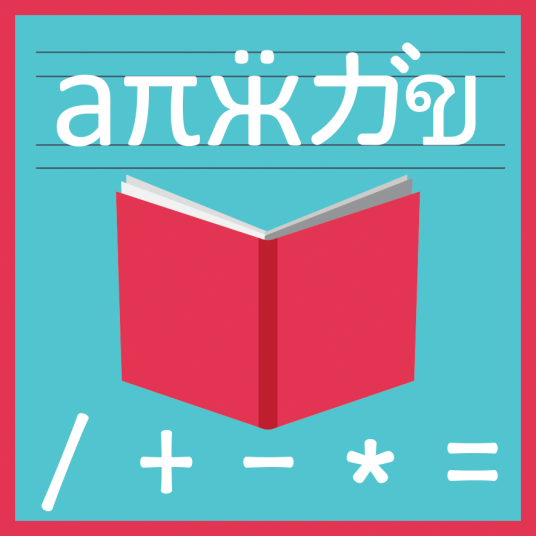 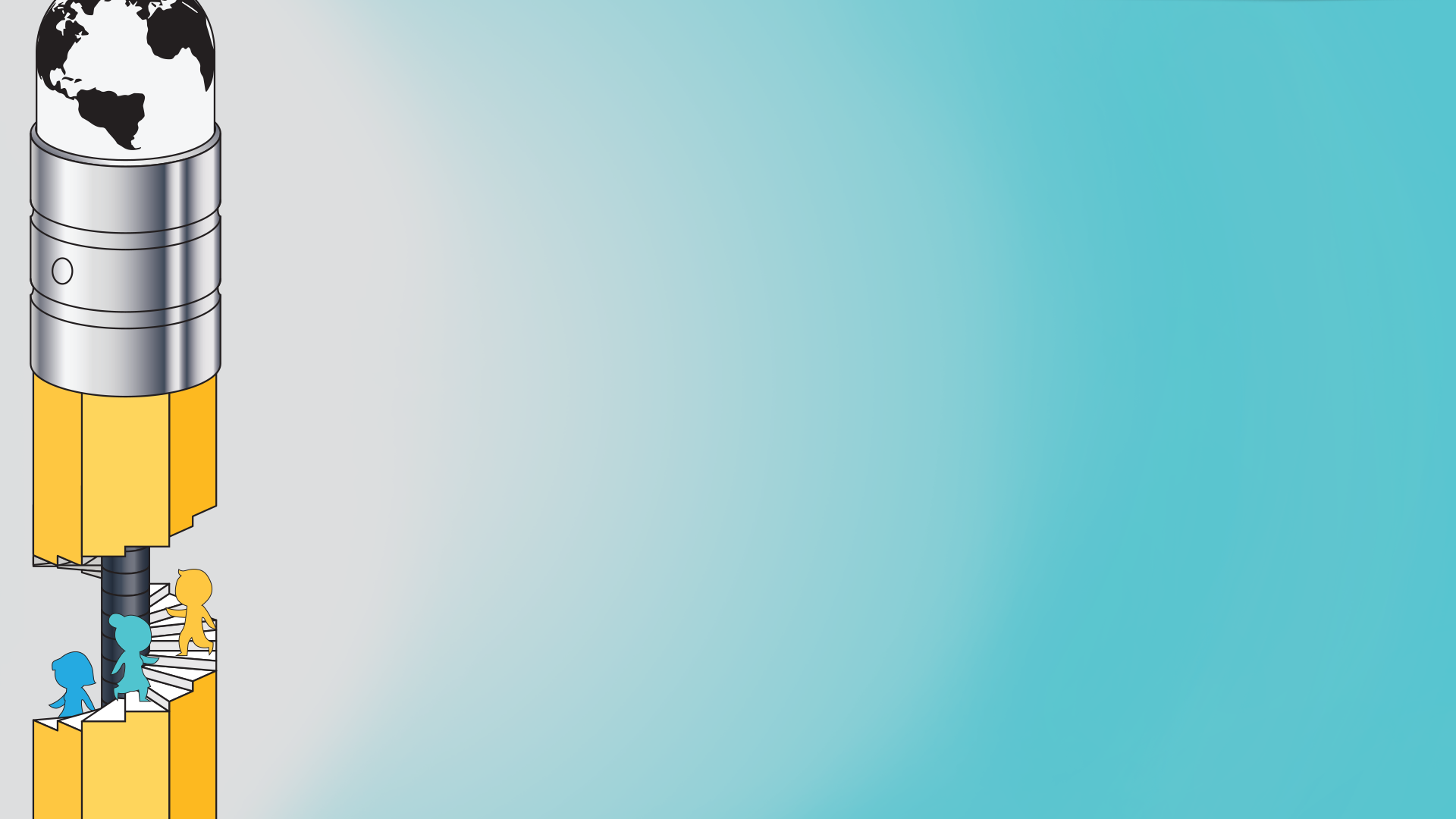 Target 4.7
By 2030, ensure that all learners acquire the knowledge and skills needed to promote sustainable development, including, among others, through education for sustainable development and sustainable lifestyles, human rights, gender equality, promotion of a culture of peace and non-violence, global citizenship and appreciation of cultural diversity and of culture’s contribution to sustainable development
This target places education for human rights, global citizenship and sustainable development at the centre of quality education and of education policy beyond 2030. Being an explicit policy priority, attention will have to be given to the ways in which education human rights, global citizenship and sustainable development is integrated across curriculum, teacher training and teaching and learning materials.
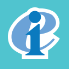 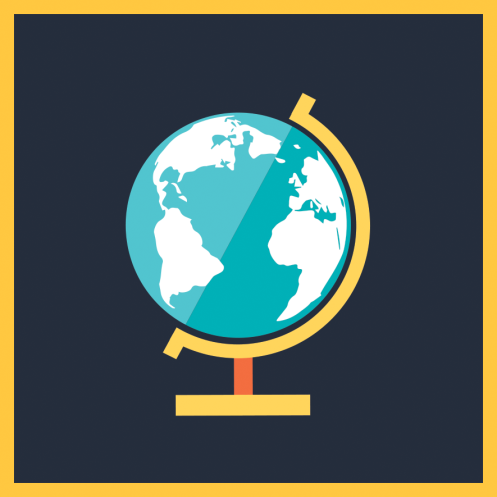 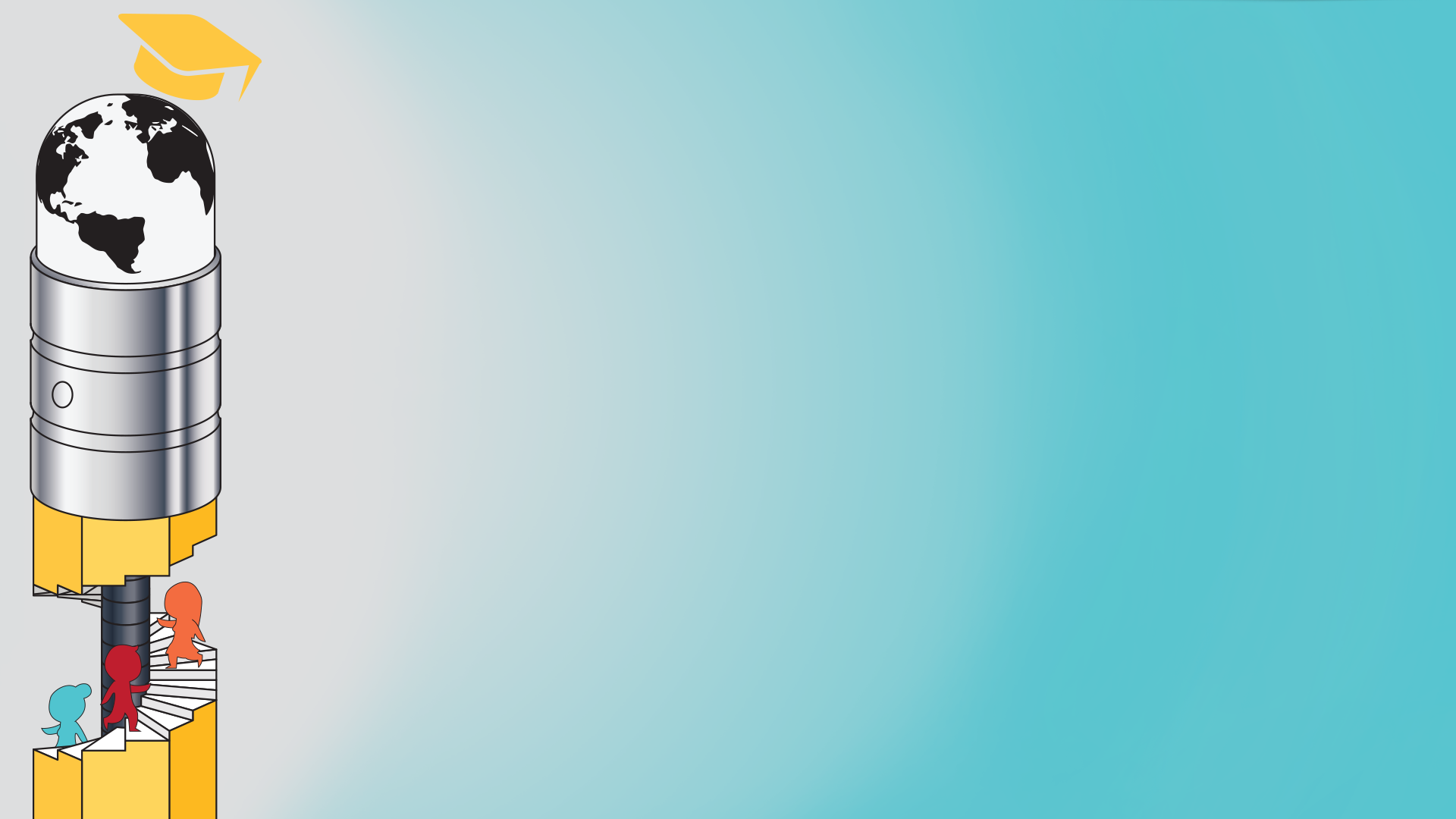 Target 4.a
Build and upgrade education facilities that are child, disability and gender sensitive and provide safe, non-violent, inclusive and effective learning environments for all
Quality education cannot take place without safe and inclusive learning environments. The target represents an important commitment to building new schools but also to upgrading existing education facilities schools for all. It also pushes for clearer national-level definitions and policies on child, disability and gender-sensitive learning environments.
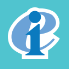 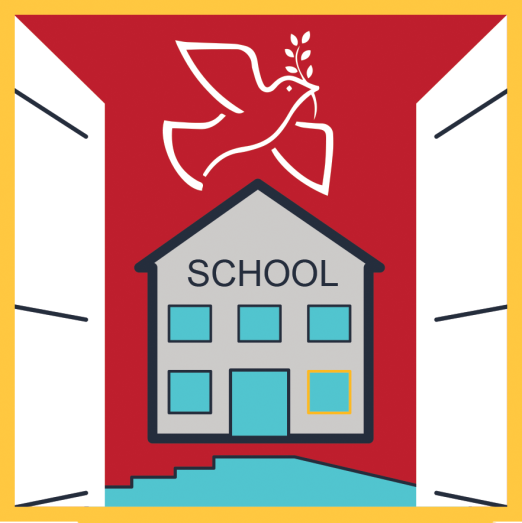 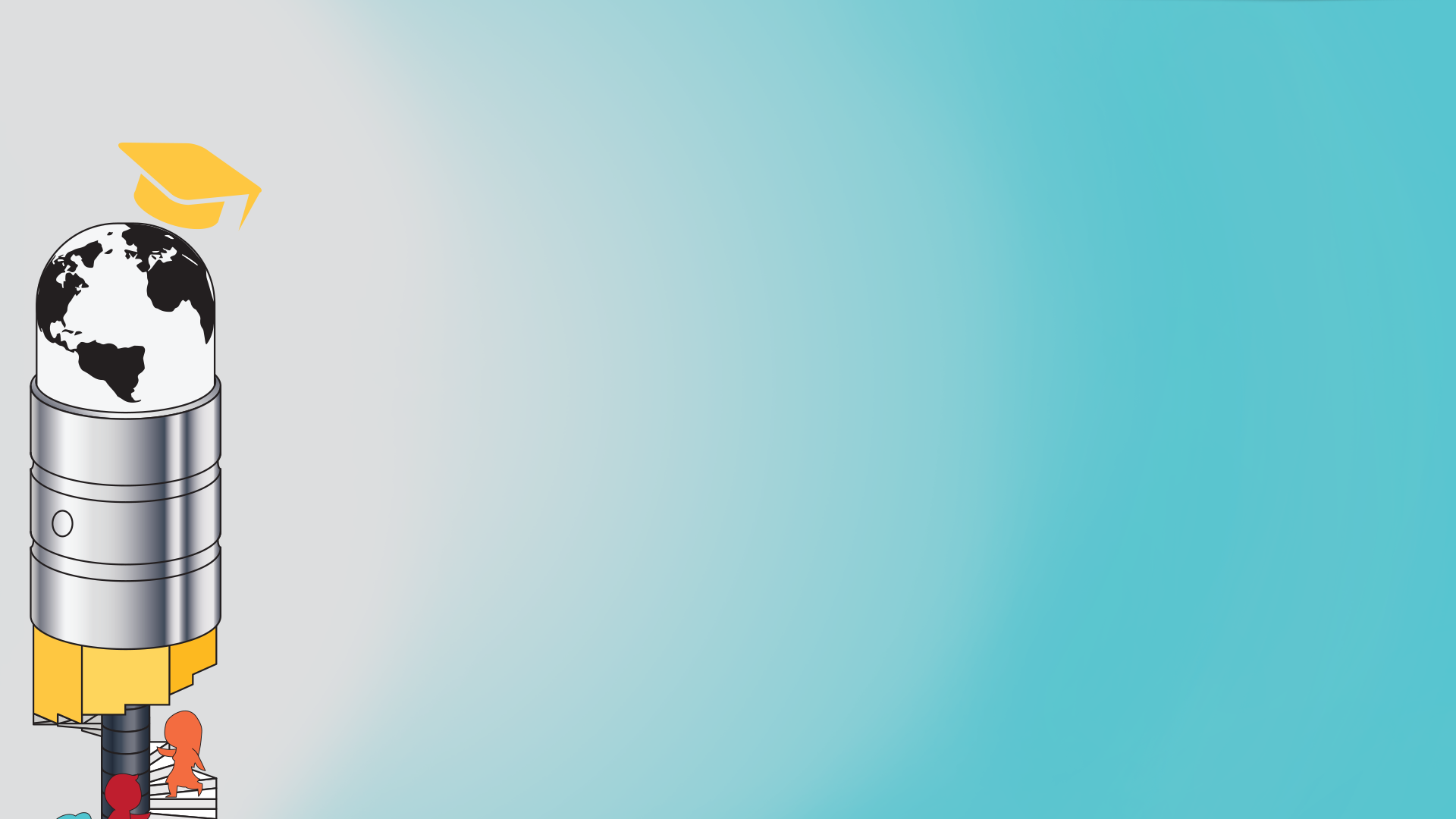 Target 4.b
By 2020, substantially expand globally the number of scholarships available to developing countries, in particular least developed countries, small island developing States and African countries, for enrolment in higher education, including vocational training and information and communications technology, technical, engineering and scientific programmes, in developed countries and other developing countries
This target is insufficient as a means of implementation for higher education and vocational education and training. The education goal can only be met if supported by a robust target on education financing, setting minimum funding benchmarks for governments and donors.
 
While recognising the added value of student exchanges, scholarships alone will not contribute to building and strengthening national higher education systems.
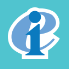 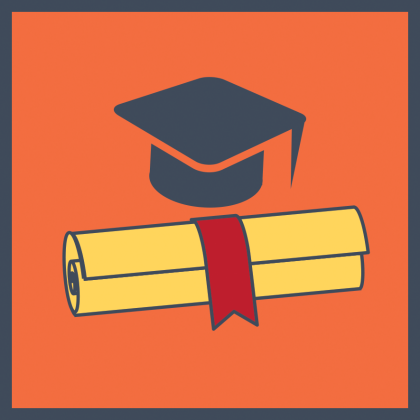 The target itself lacks an equity dimension, which means that inequalities of opportunity risk being reproduced. At the same time, it risks encouraging brain drain.
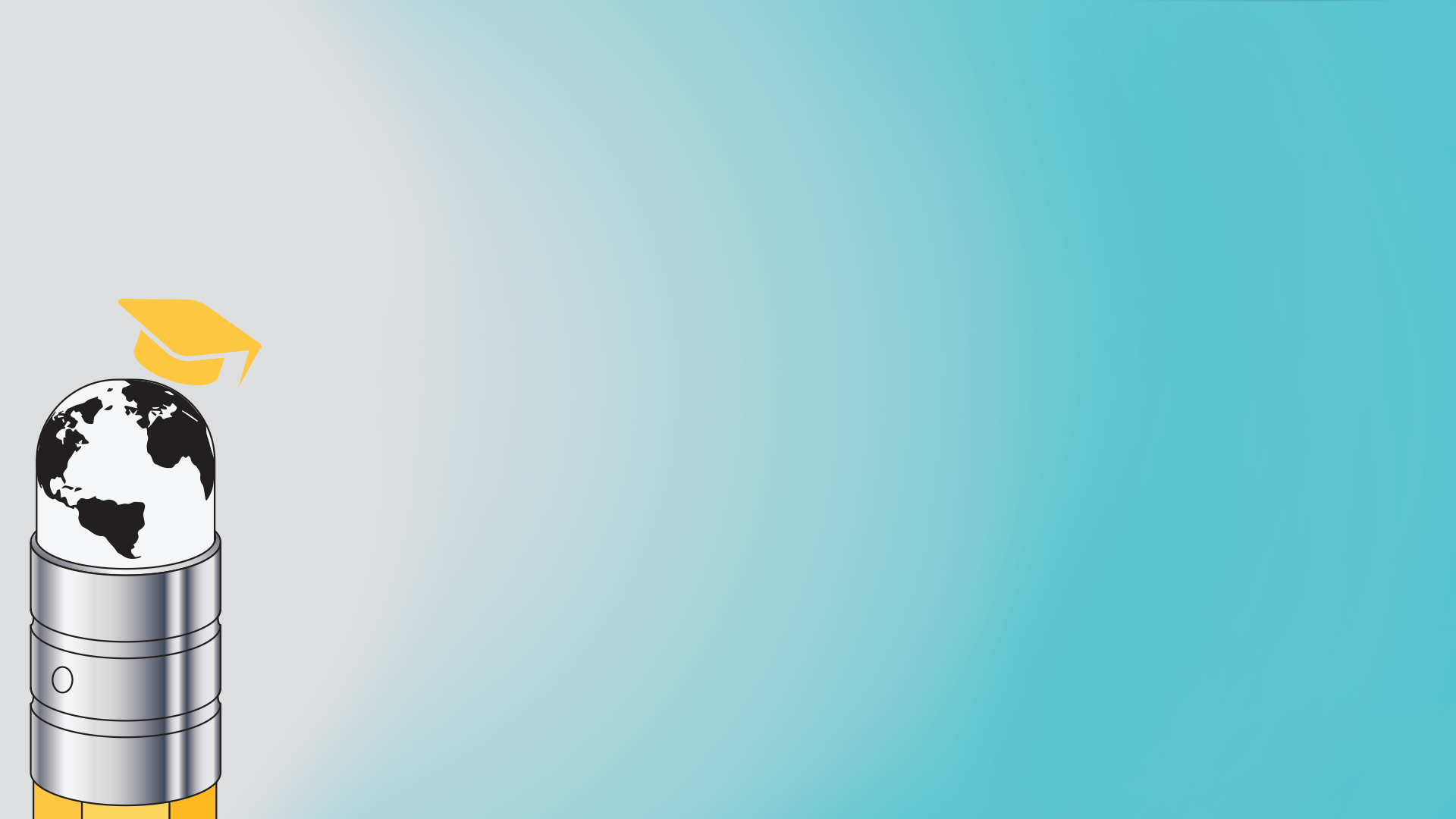 Target 4.c
By 2030, substantially increase the supply of qualified teachers, including through international cooperation for teacher training in developing countries, especially least developed countries and small island developing States
A target dedicated to teachers and their role in delivering quality education for all is of course key to the success of the new agenda, but unfortunately this particular target is insufficient as a means to overcoming the shortage of trained and qualified teachers. 
 
Firstly, the ambition should be to ensure that all children have quality teachers.
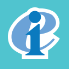 Secondly, quality teachers must be both professionally trained and highly qualified.

Thirdly, teachers cannot deliver quality education alone and must be supported in the profession.
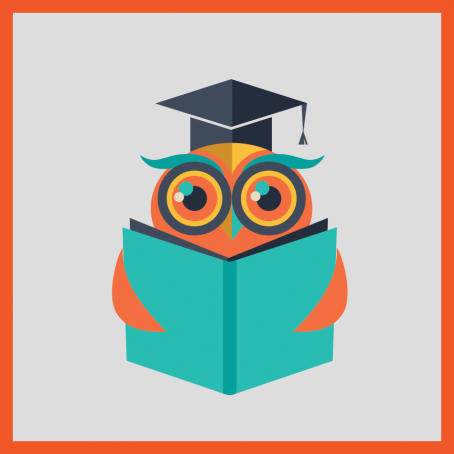 Thank you!